Wild Beauty: Postcards from Mathematical Worlds hosted by Prof. James Propp (UMass Lowell)
"In fact, the pure mathematician may create universes just by writing down an equation, and indeed if he is an individualist he can have a universe of his own." 

			--- J. J. Thomson
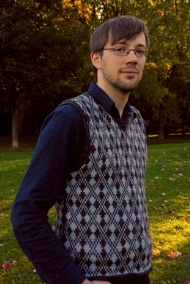 Ben Young
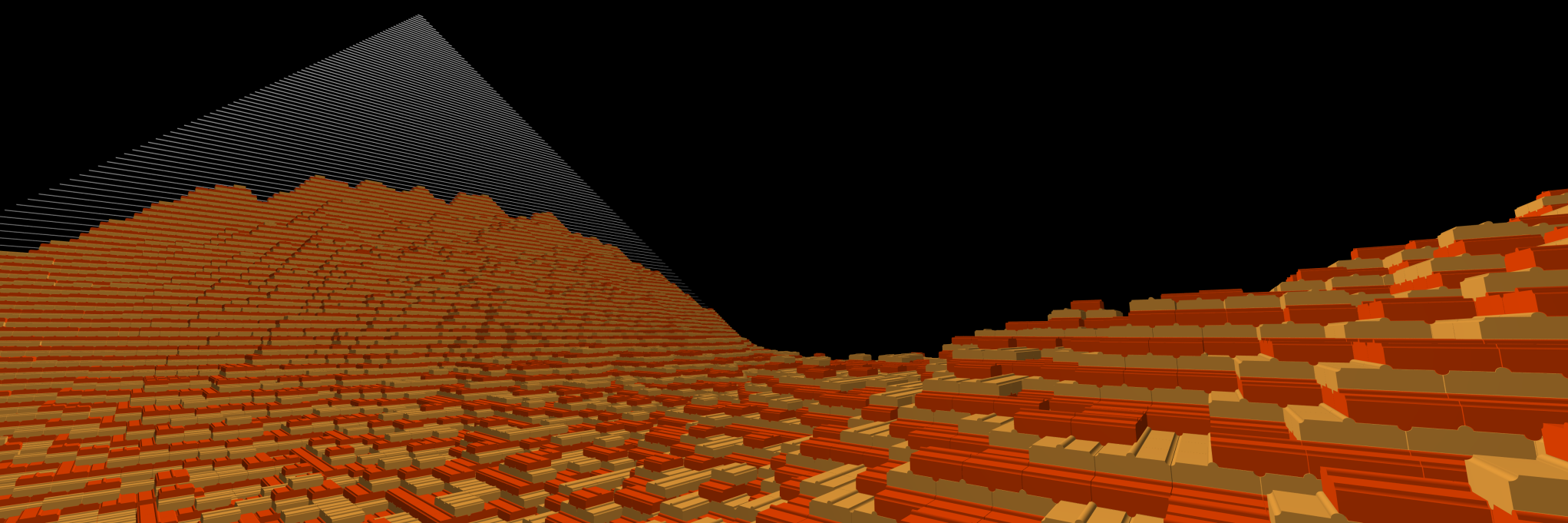 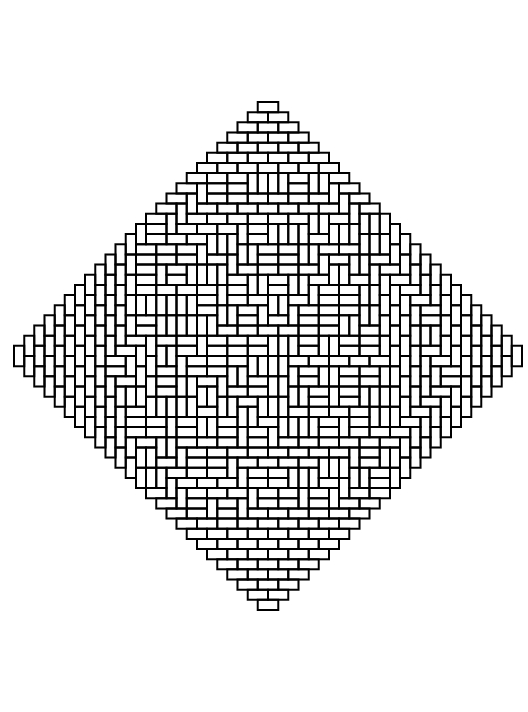 James Propp
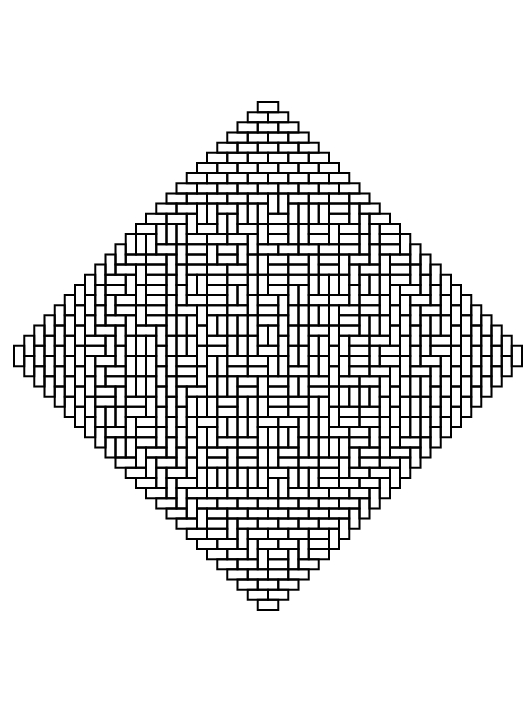 James Propp
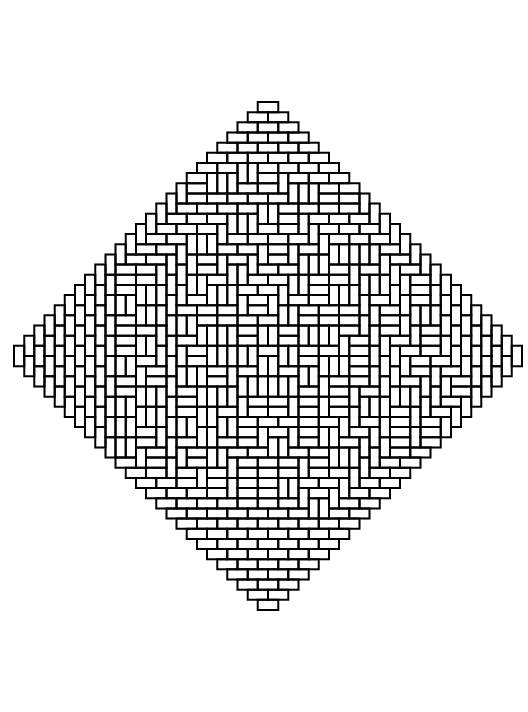 James Propp
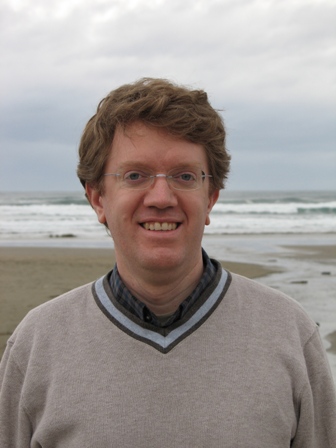 David Wilson
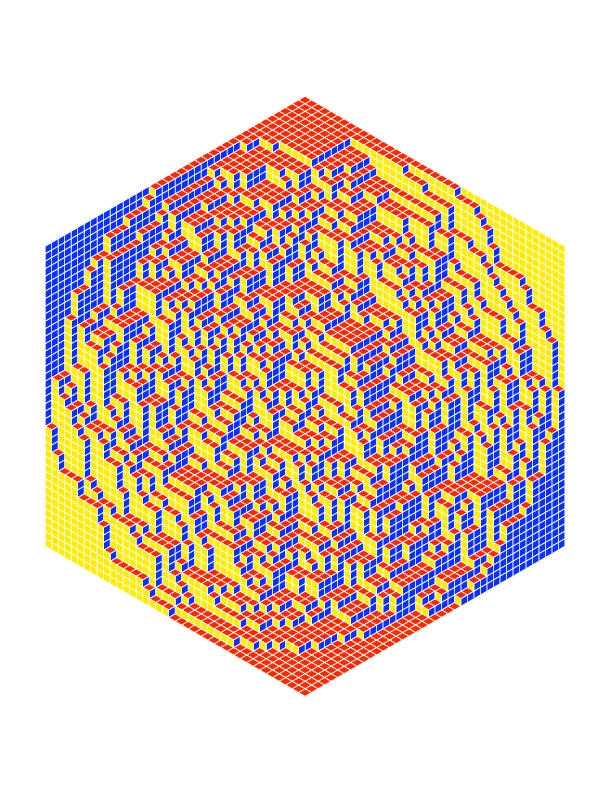 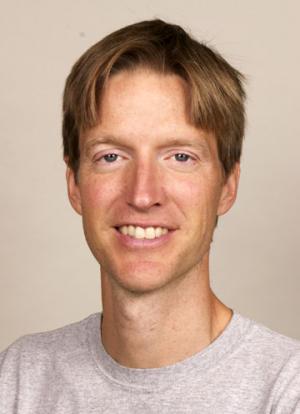 Richard Kenyon
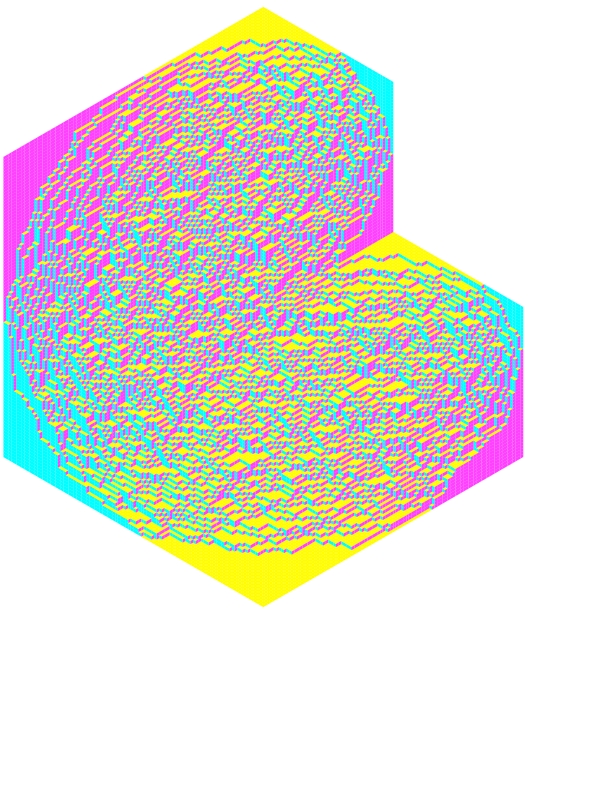 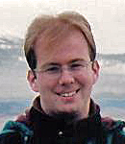 Alexander Holroyd
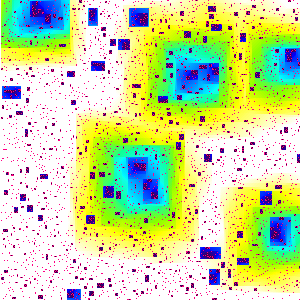 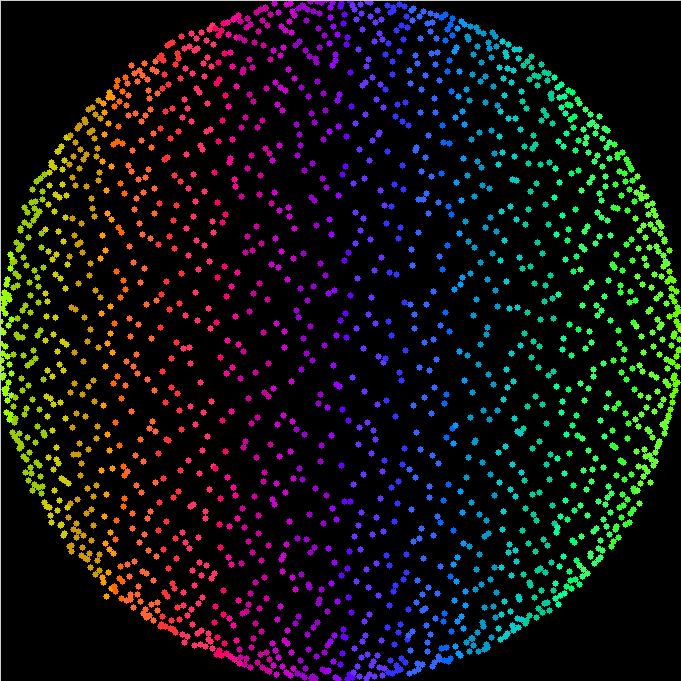 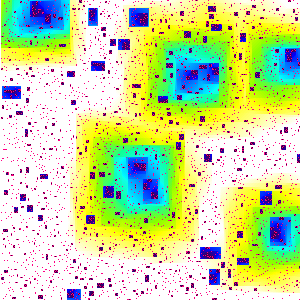 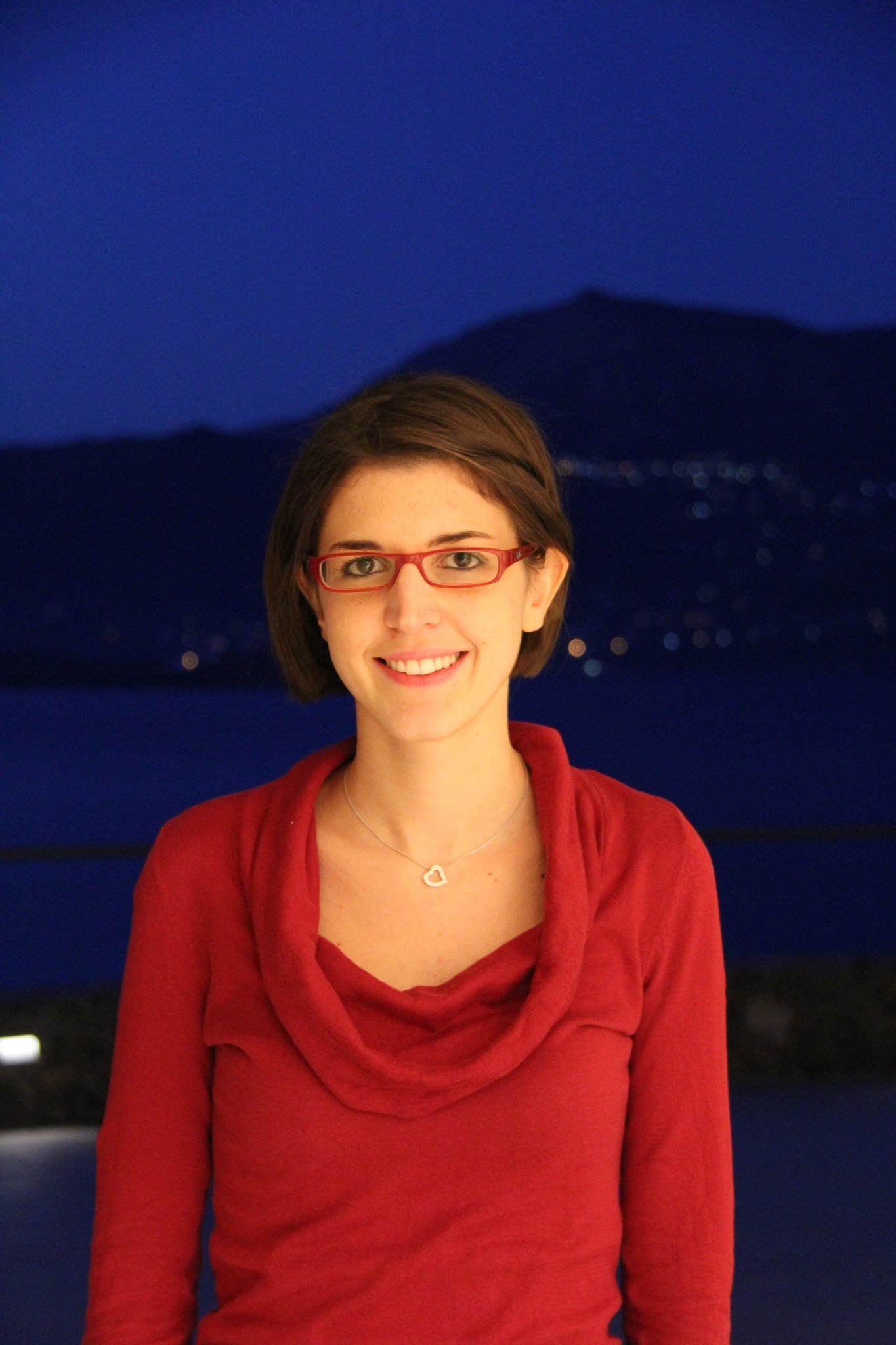 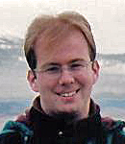 Perla Sousi
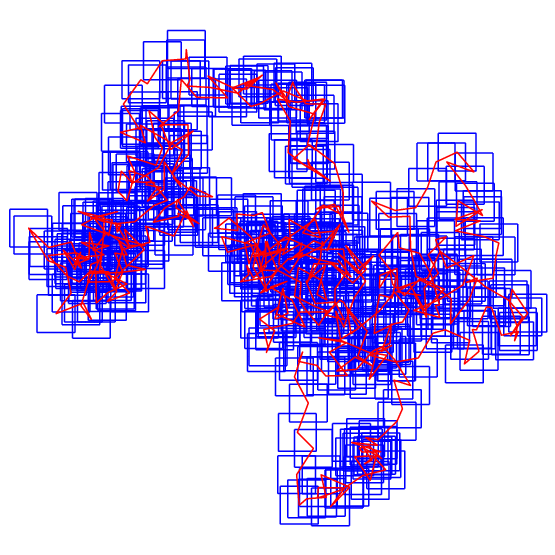 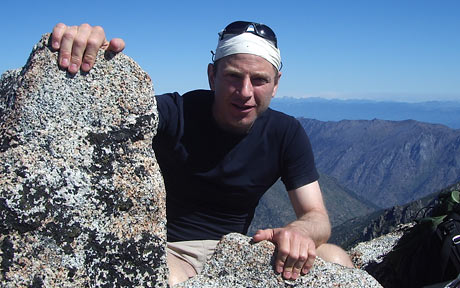 Oded Schramm
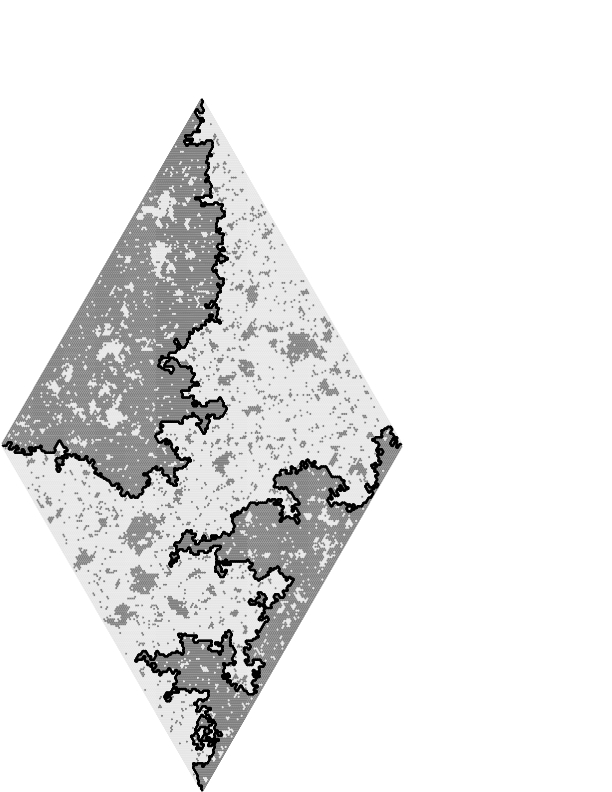 David Wilson
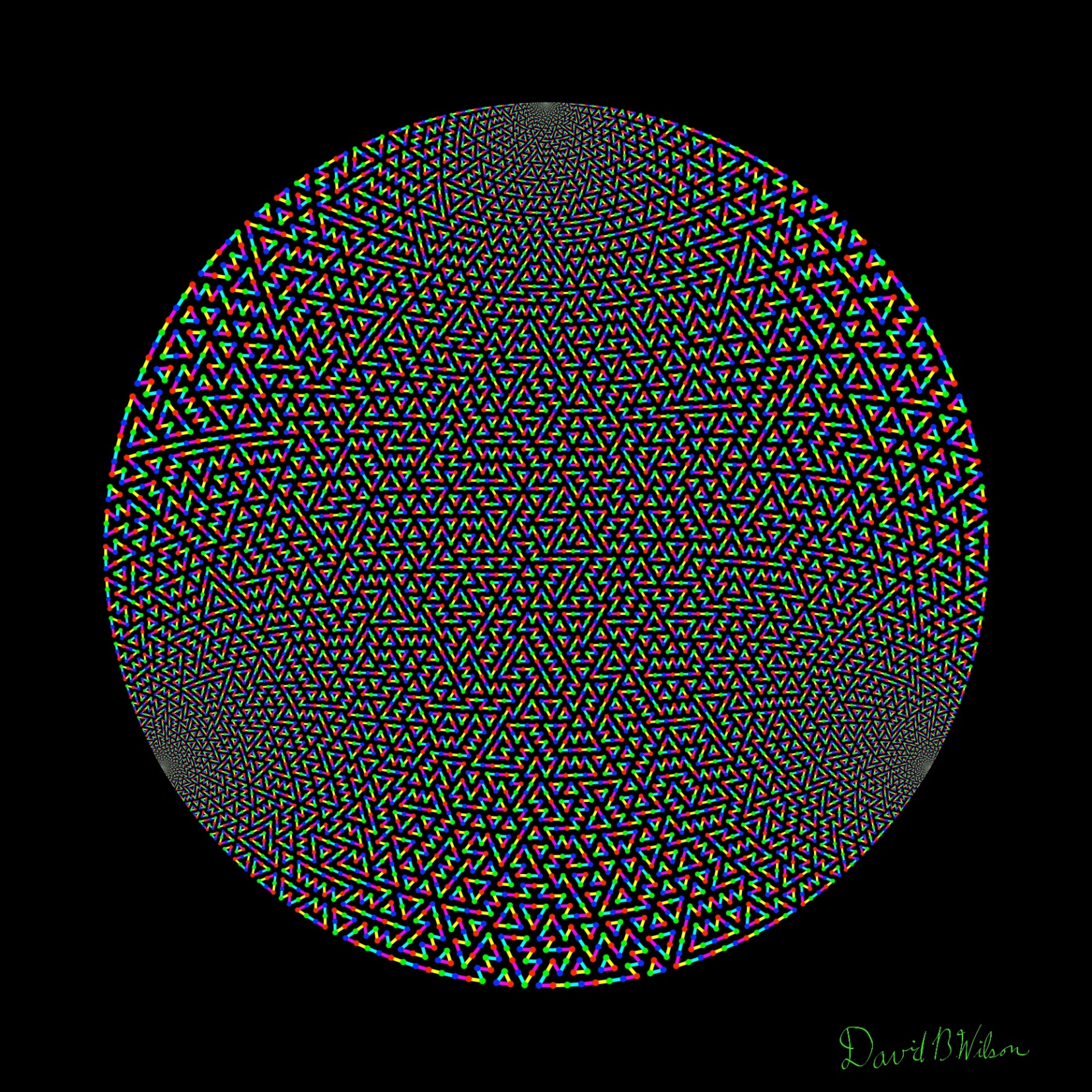 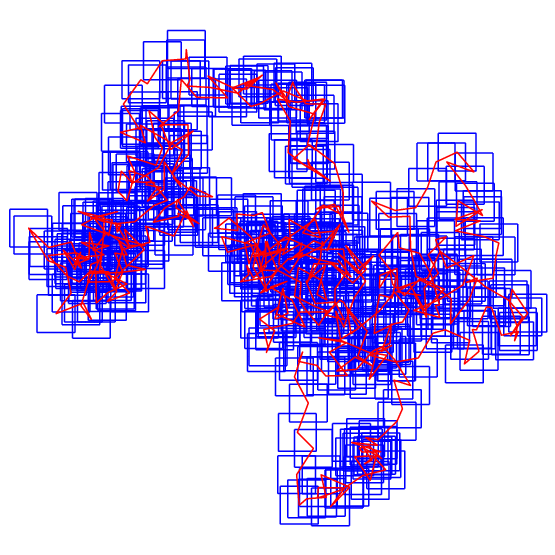 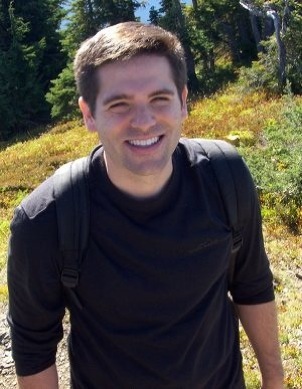 Jason Miller
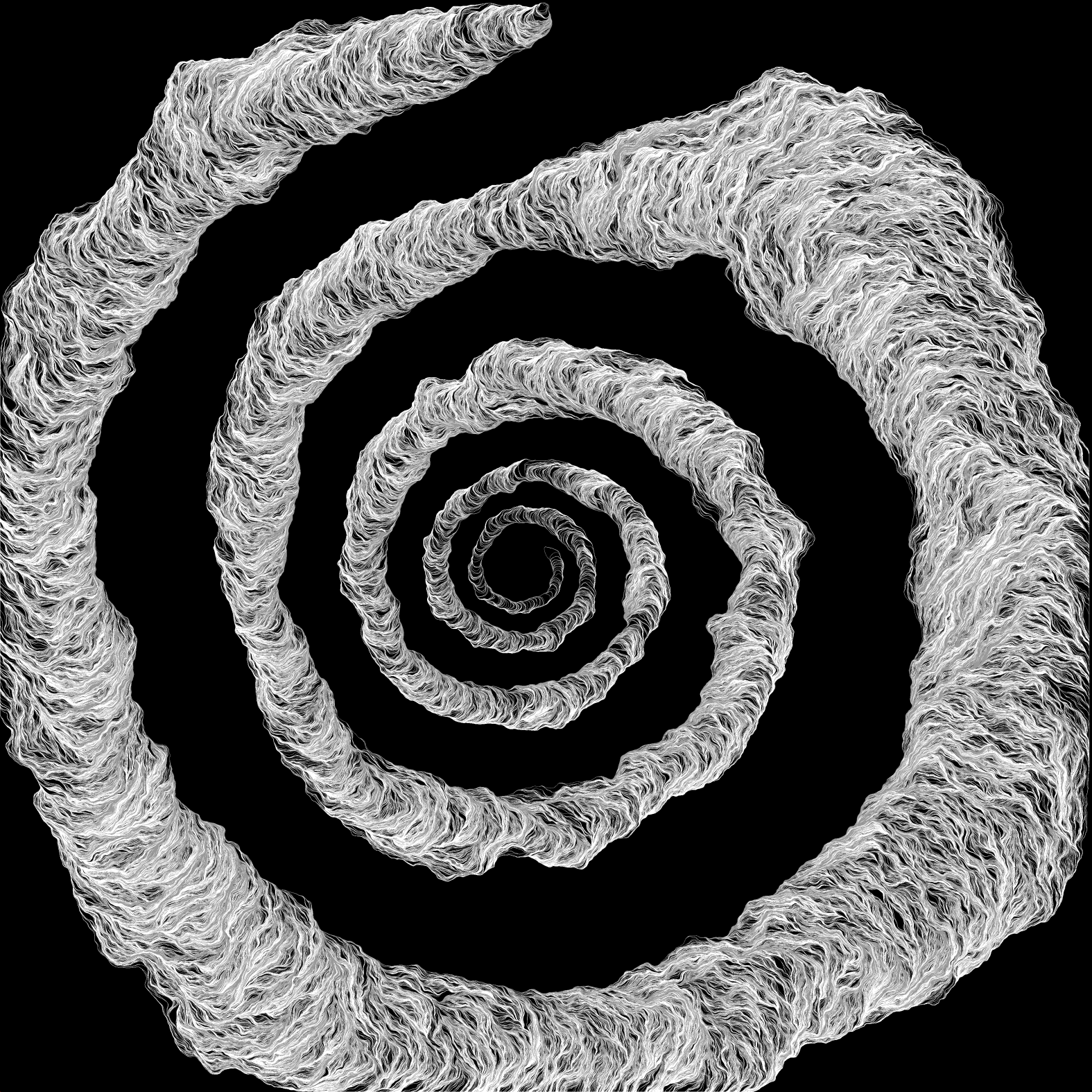 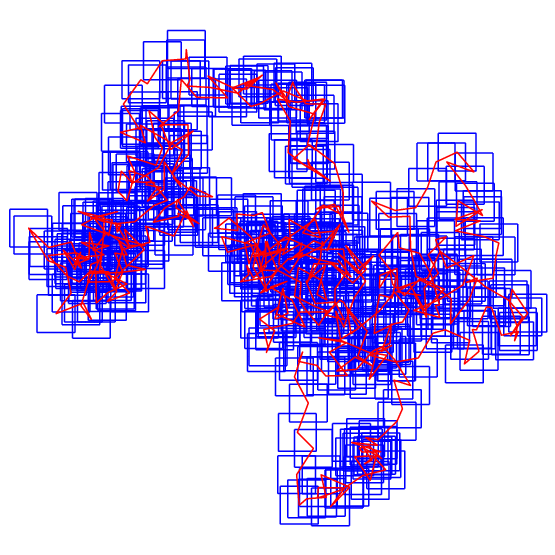 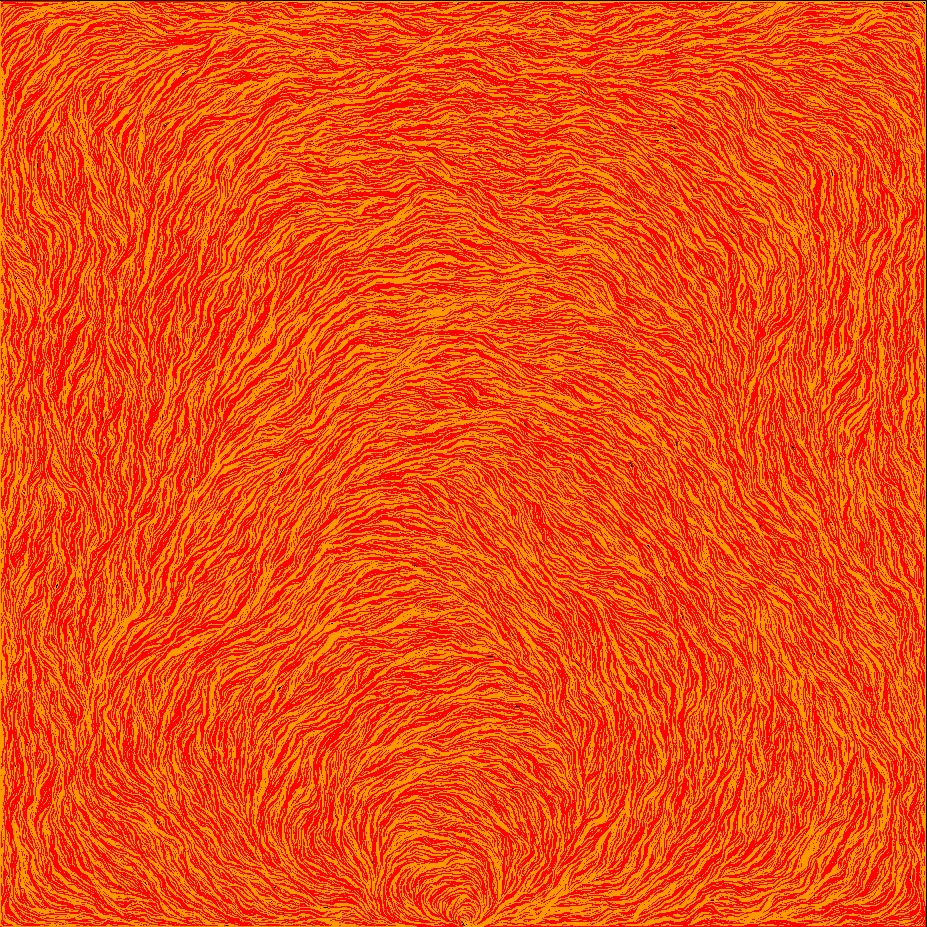 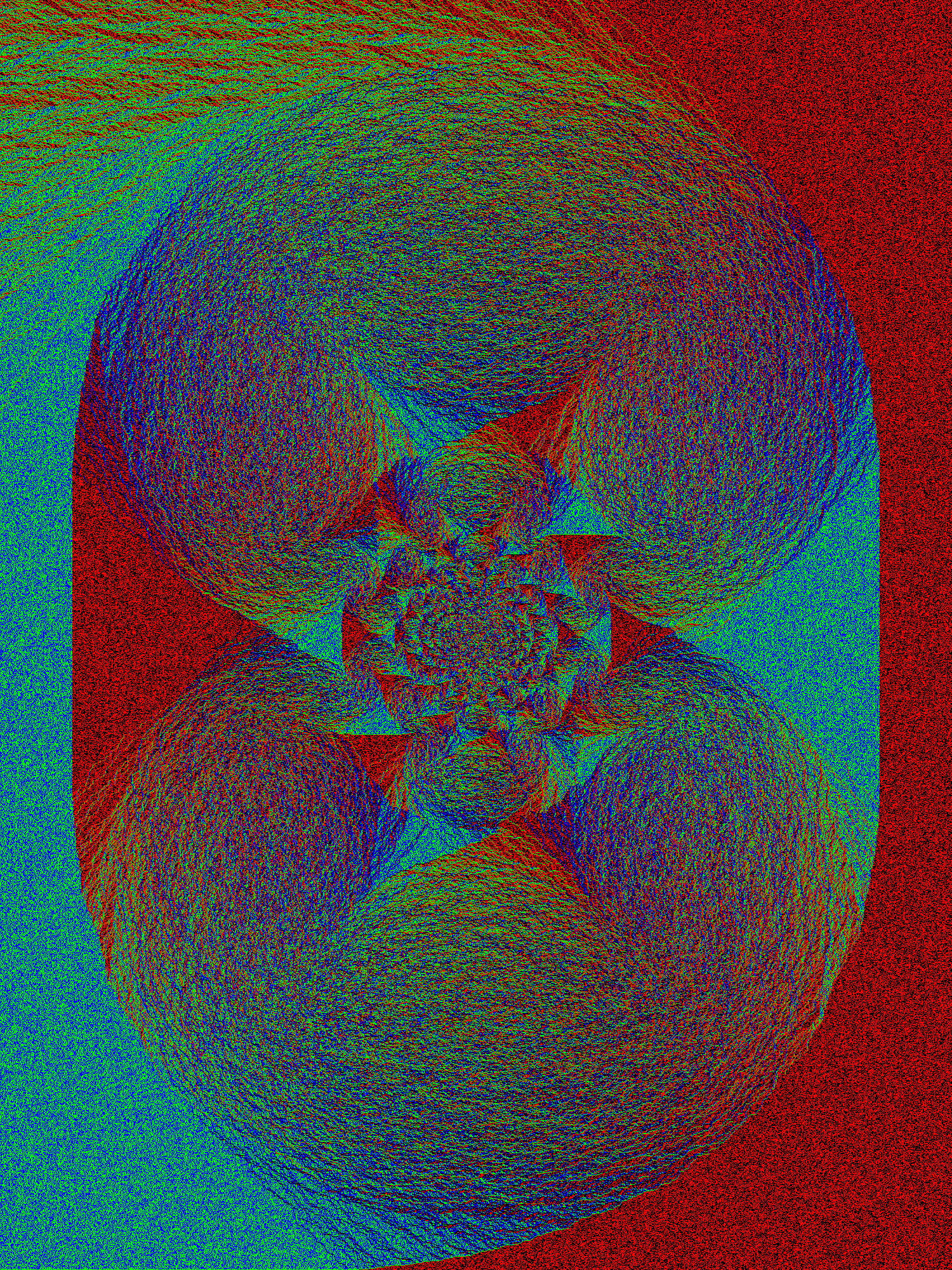 Alexander Holroyd
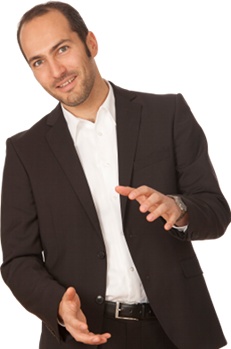 Tobias Friedrich
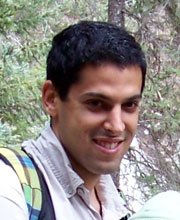 Lionel Levine